Arduino i micro:bit u nastavi informatike
Maja Mačinko Kovač, prof mentor
Petar  Dobrić, prof savjetnik. 
Janko Radigović, dipl. ing
Što je arduino?
Micro:bit
Upravljanje signalnom rasvjetom
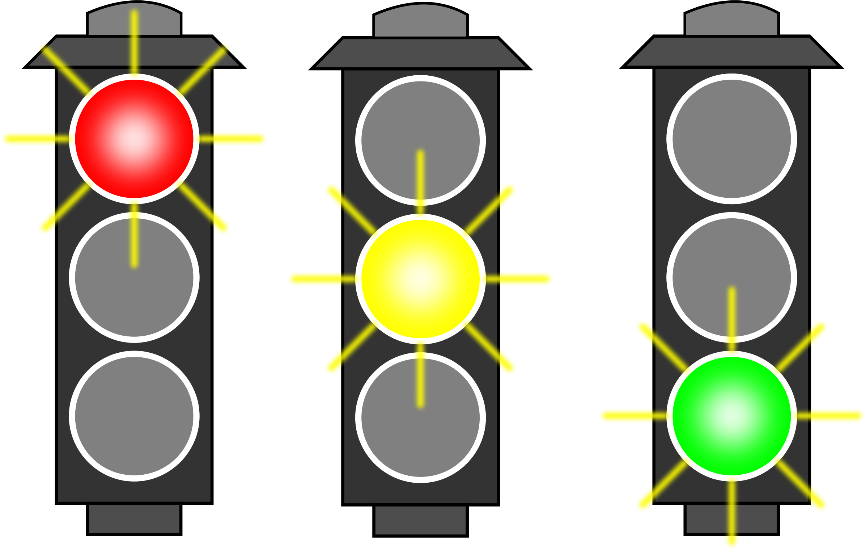 Materijal: 
3 svjetleće diode
3 otpornika
 vodiči
Univerzalna eksperimentalna pločica
Shema spajanja:
HEX file:
Dodatni materijali:
Digitalna i tiskana izdanja Školske knjige

„Priručnik iz automatike”, Paolo Zenzerović i Maja Mačinko Kovač
„Priručnik iz robotike”, Petar Dobrić
„ Priručnik za primjenu Mikro:bita u programskom jeziku Phyton”, Josip Jurić 
„Priručnik za upotrebu mikroračunala Raspbery Pi”, Goran Mučnjak
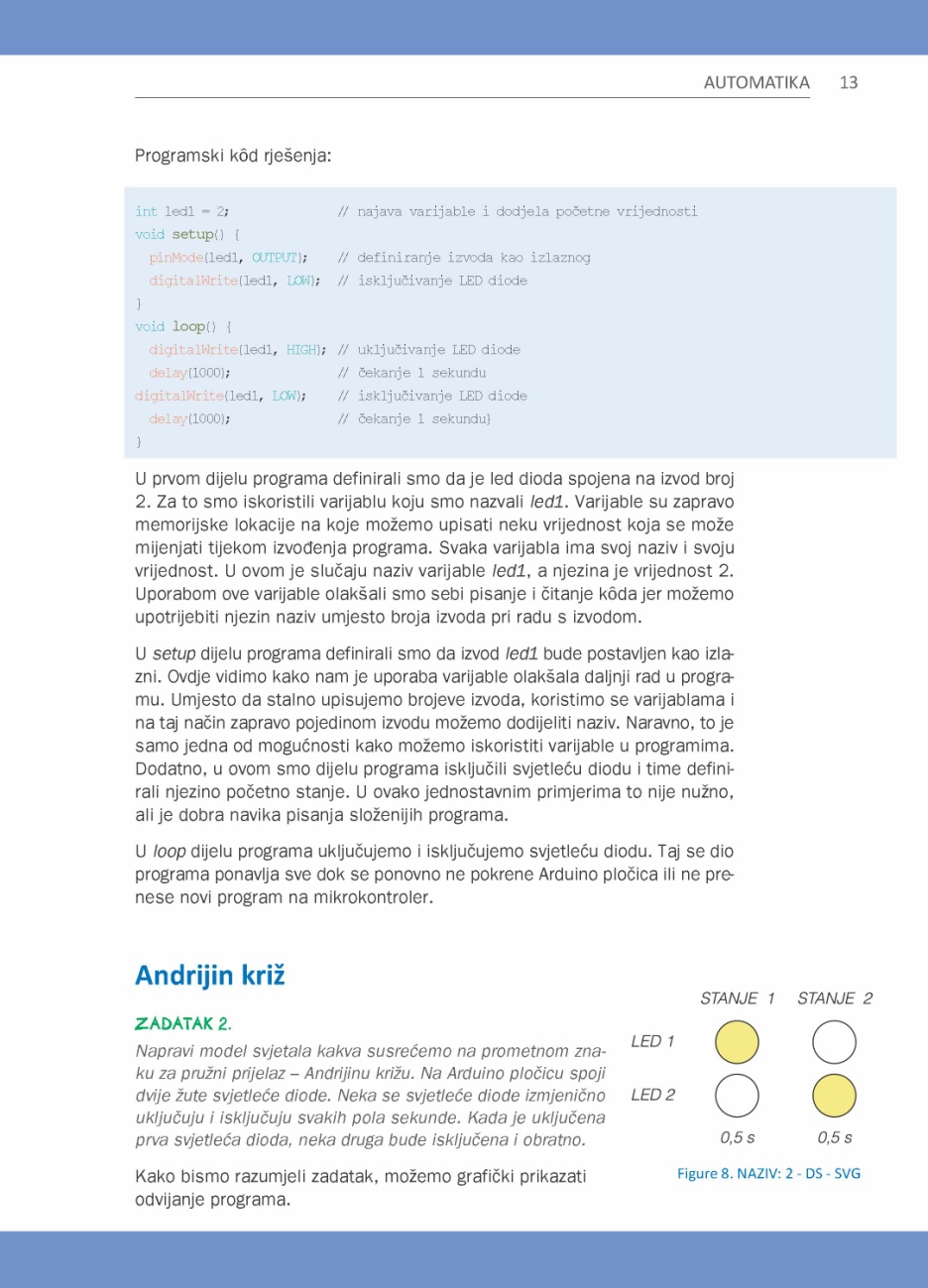 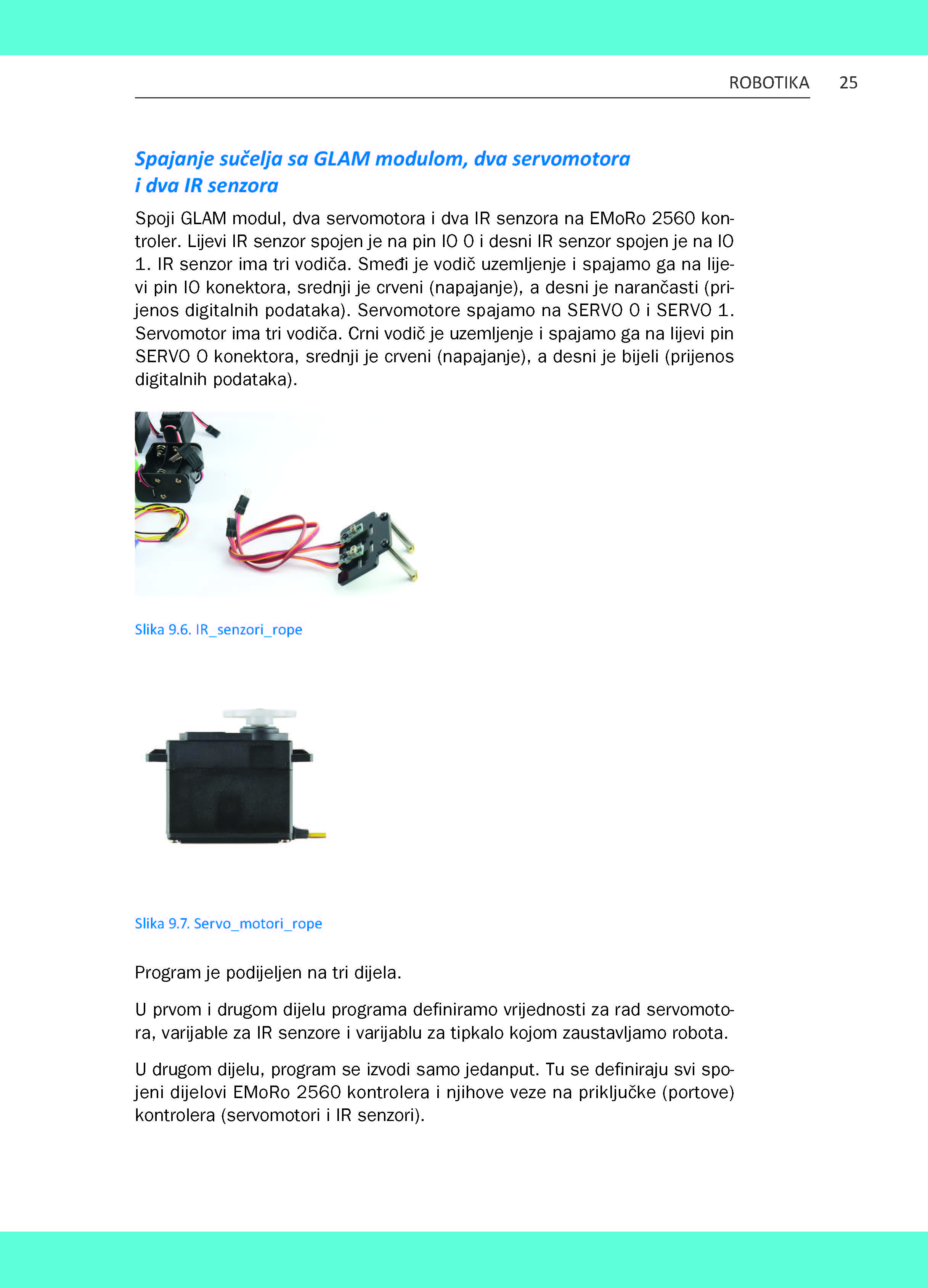 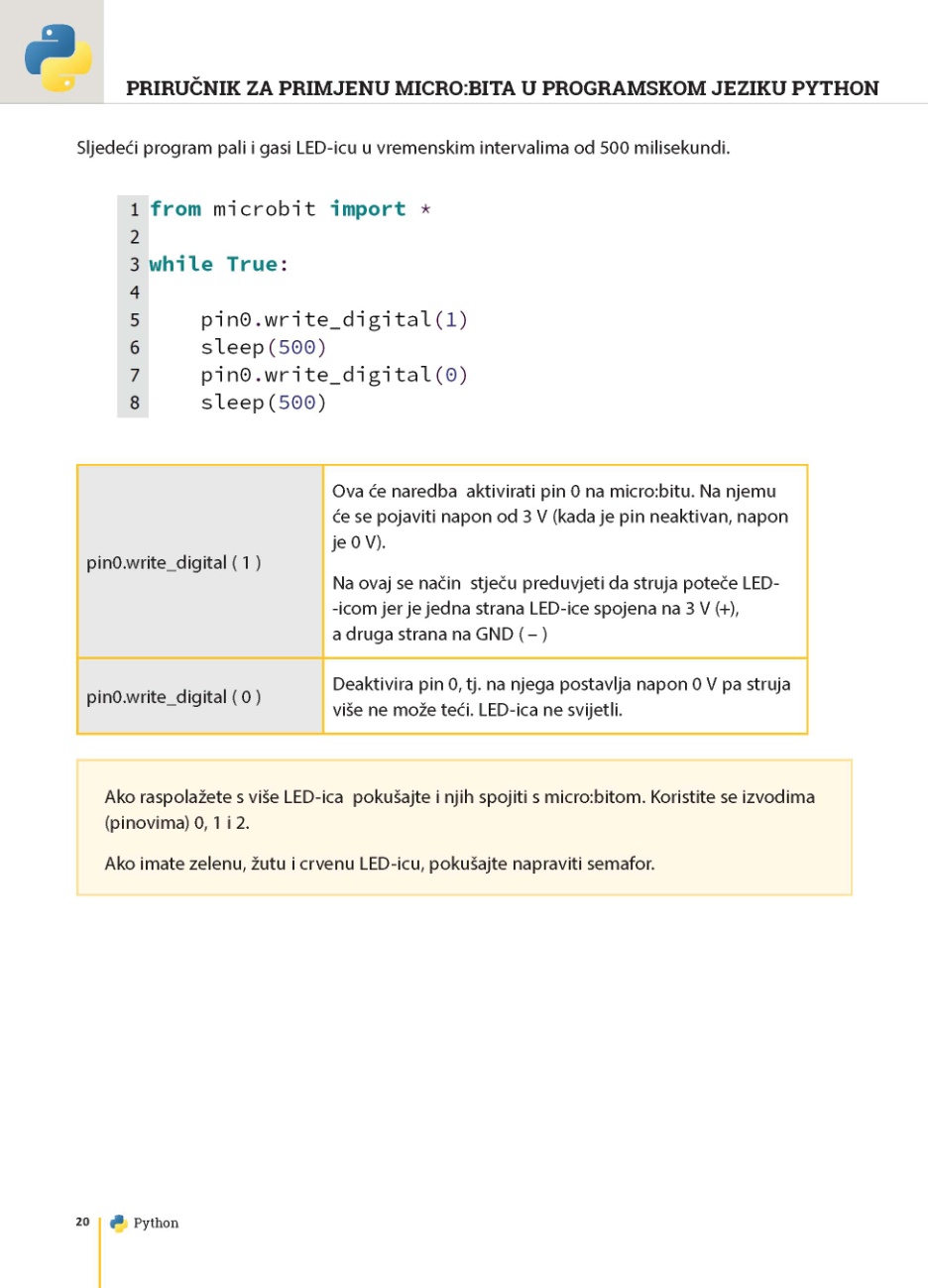 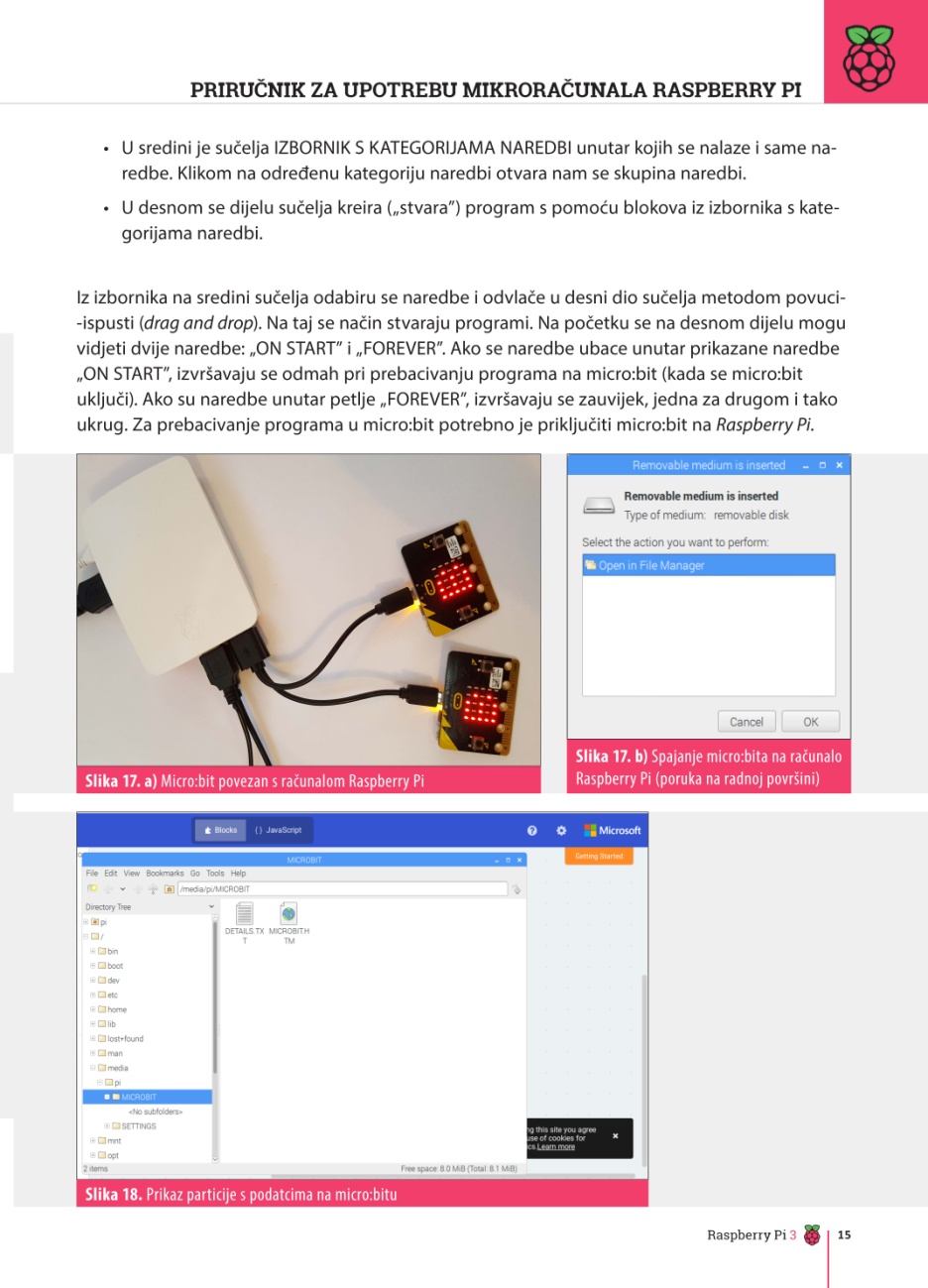 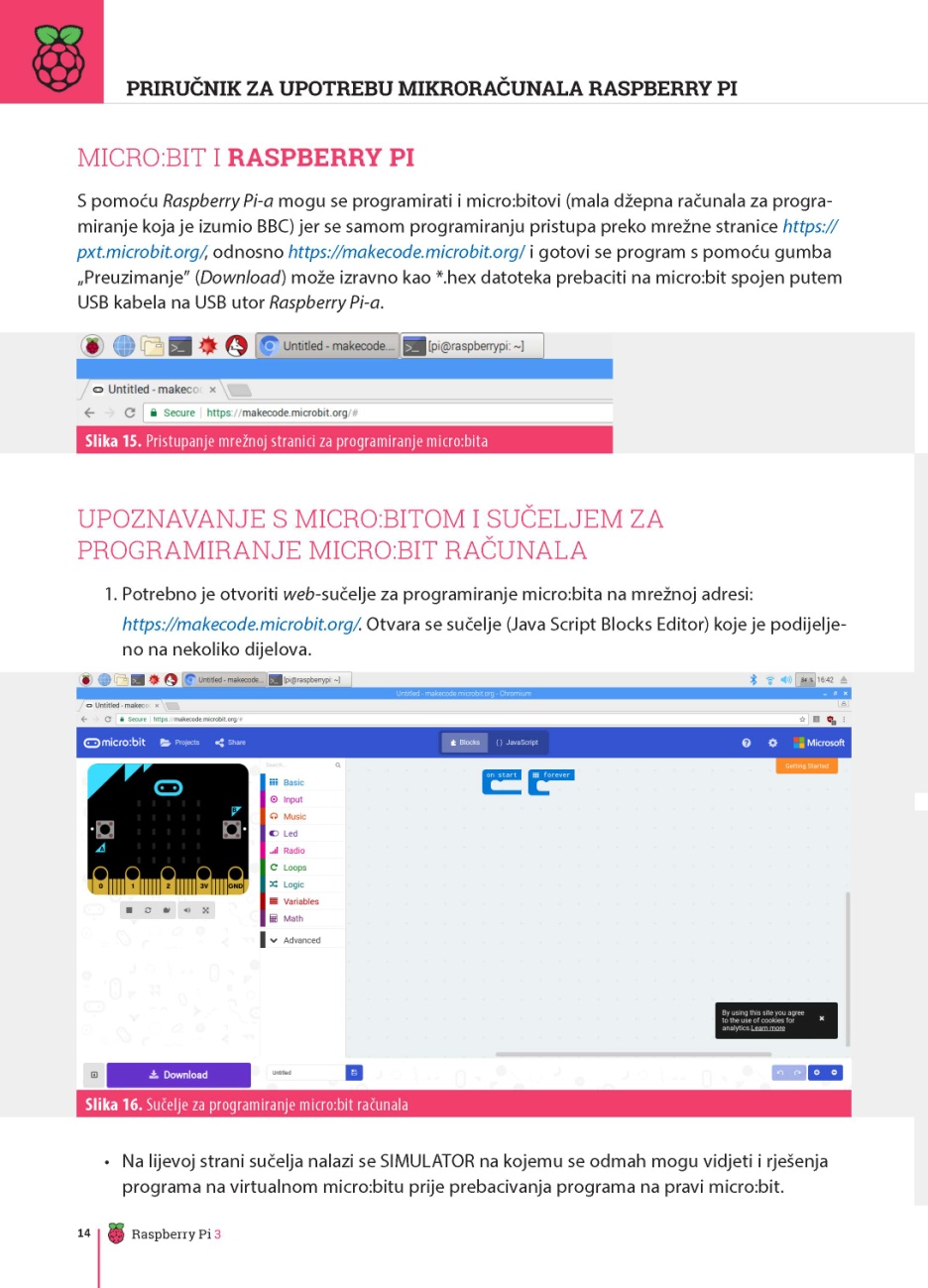